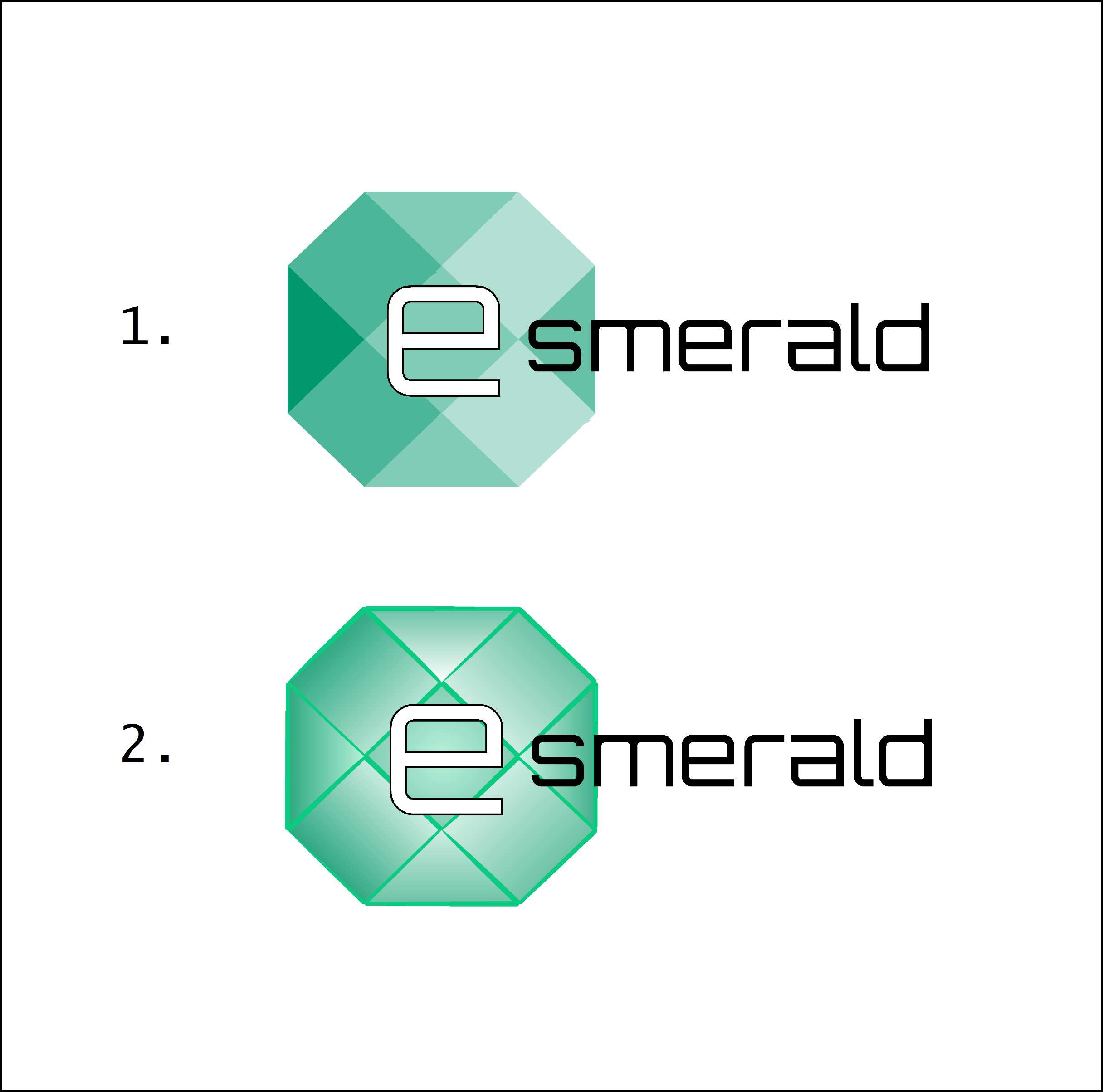 “Poboljšanje otpornosti malih i srednjih poduzeća nakon lockdowna”
MREŽNI BONTON U POSLOVNIM KONTEKSTIMA
Autor: IHF
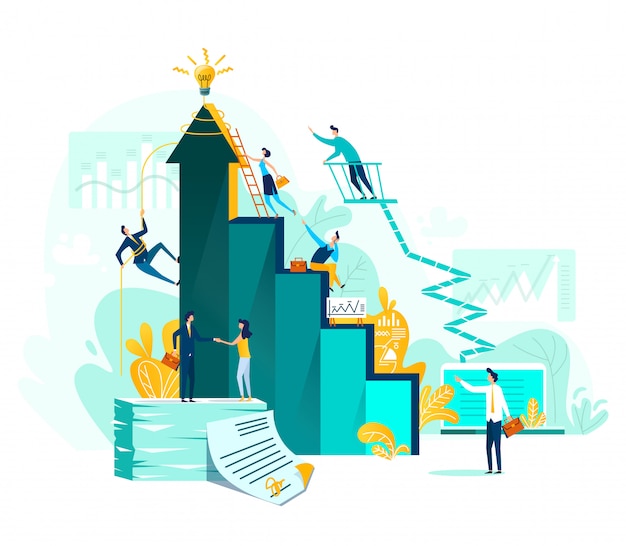 CILJEVI
Na kraju ovog modula moći ćete:
Shvatite važnost mrežnog bontona
Naučite kako voditi poslovnu komunikaciju
Saznajte više o različitim alatima za online poslovnu komunikaciju
Budite svjesni najčešćih pogrešaka u online poslovnoj komunikaciji
INDEKS
Jedinica 1: Osnove online komunikacije za mala i srednja poduzeća
Što je mrežni bonton
E-mailovi za poslovnu komunikaciju
Instant poruke za poslovnu komunikaciju
Društveni mediji i poslovna komunikacija
Video pozivi za poslovnu komunikaciju
JEDINICA 1: Osnove online komunikacije za mala i srednja poduzeća
ODJELJAK 1.1.: Što je mrežni bonton
Net 
=
Internet
Etiketa 
=
pravila/običaji koji određuju kako se ljudi trebaju ponašati
NETIKET
=
pravila/običaji za dobru online komunikaciju
JEDINICA 1: Osnove online komunikacije za mala i srednja poduzeća
ODJELJAK 1.2.: E-pošta za poslovnu komunikaciju (1)
E-pošta:

najrasprostranjeniji oblik online komunikacije u poslovanju;

struktura: e-poruke trebaju imati sljedeće elemente
subjekt
otvor
sadržaj
zatvaranje

ton: prilagođen ciljanoj publici (adresatu)
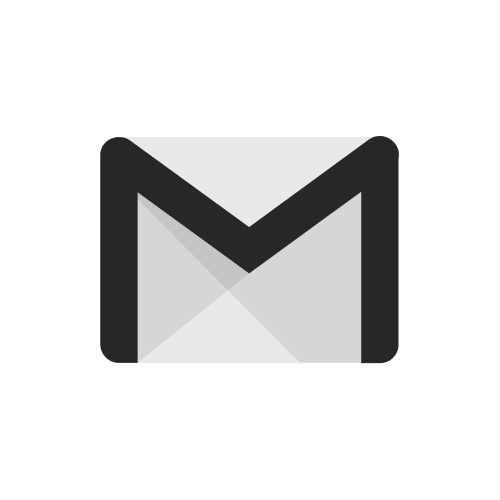 JEDINICA 1: Osnove online komunikacije za mala i srednja poduzeća
ODJELJAK 1.2.: E-pošta za poslovnu komunikaciju (2)
DA
NE
koristiti samo velika slova ili prevelike fontove
biti određeni i sažeti u sadržaju
odgovarati svima osim ako je potrebno
odgovoriti unutar 24 sata
pravilno koristiti interpunkciju i gramatiku
pisati duge rečenice
dijeliti velike datoteke osim ako je potrebno
provjeriti pravopis
JEDINICA 1: Osnove online komunikacije za mala i srednja poduzeća
ODJELJAK 1.3.: Instant poruke za poslovnu komunikaciju (1)
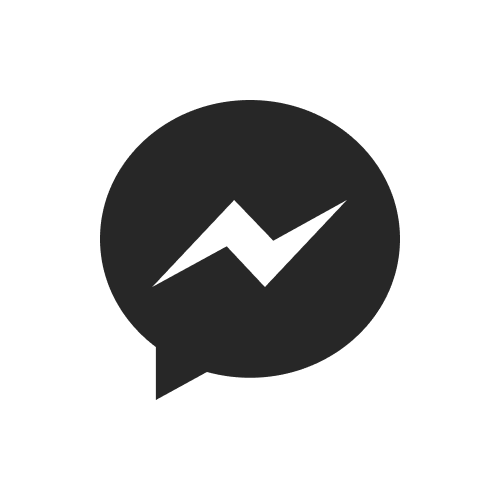 Brzo slanje poruka:

Uglavnom se koristi za komunikaciju u stvarnom vremenu

Ali također i za asinkrone interakcije

Idealno za kratke razgovore

Za duže razmjene, bolja e-pošta ili video/telefonski pozivi
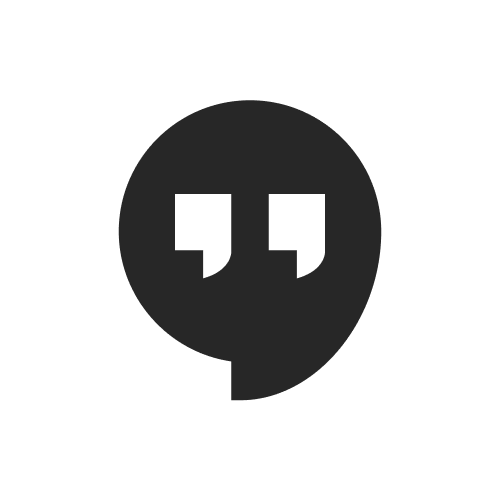 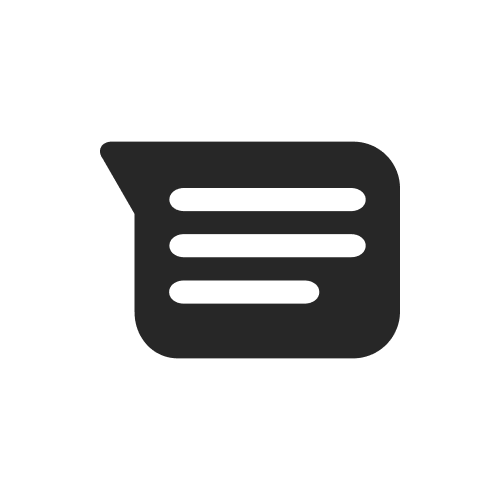 JEDINICA 1: Osnove online komunikacije za mala i srednja poduzeća
ODJELJAK 1.3.: Instant poruke za poslovnu komunikaciju (2)
pretjerivati s emojima
izraditi profesionalni profil (puno ime i profilna slika formalnog izgleda)
pretjerivati s akronimima
koristiti za kratak razgovor s brzim odgovorima
provjeriti nečiji status dostupnosti prije slanja poruka
držati poruke poslovno prijateljskim
biti preformalan
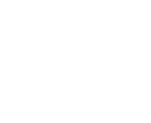 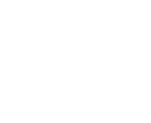 DA
NE
JEDINICA 1: Osnove online komunikacije za mala i srednja poduzeća
ODJELJAK 1.4.: Društveni mediji i poslovna komunikacija (1)
Društveni mediji:

Izvrstan alat za prenošenje informacija velikom broju ljudi

Daje mogućnost stvaranja i dijeljenja vizualnih sadržaja

Naširoko ga koriste tvrtke za oglašavanje i marketinške kampanje tvrtki
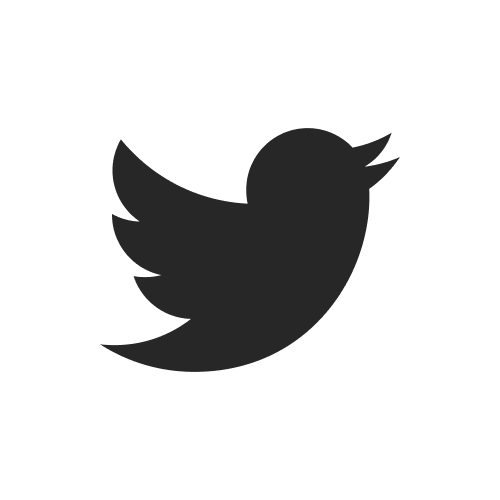 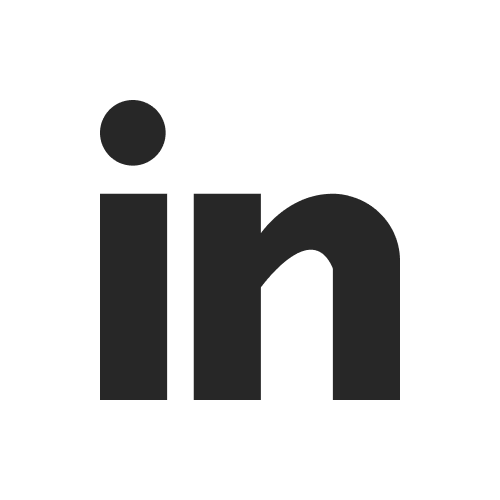 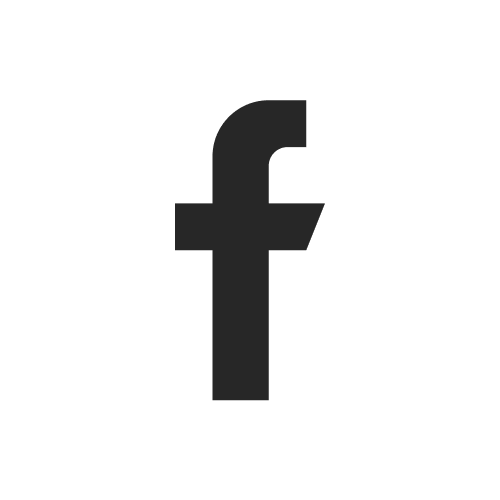 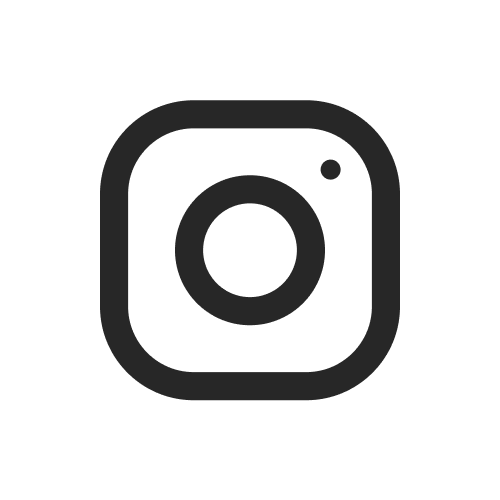 JEDINICA 1: Osnove online komunikacije za mala i srednja poduzeća
ODJELJAK 1.4.: Društveni mediji i poslovna komunikacija (2)
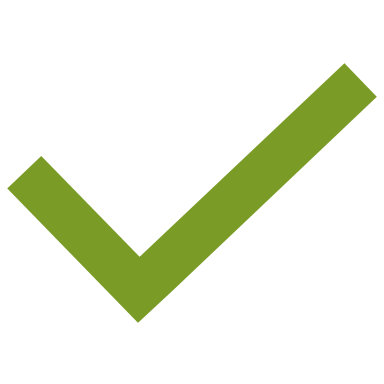 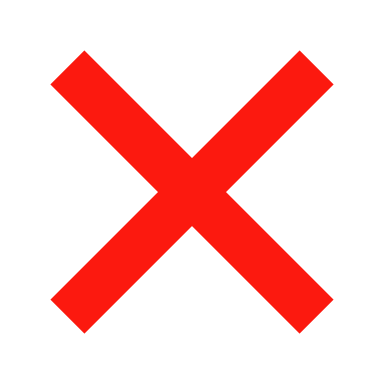 DA
NE
biti spamer
podijeliti potpuno istu objavu nekoliko puta
prekomjerno koristiti hashtagove
dijeliti informacije bez prethodne provjere
komunicirati sa sljedbenicima/klijentima
biti vizualan
odvojiti poslovno i osobno.
objavljujte redovito
nježno podnosite kritiku
JEDINICA 1: Osnove online komunikacije za mala i srednja poduzeća
ODJELJAK 1.5.: Video pozivi za poslovnu komunikaciju (1)
Video pozivi:

Alat komunikacije licem u lice bez premještanja na drugo mjesto

Olakšajte brži završetak projekata

Pomaže u sklapanju poslova u kratkom roku
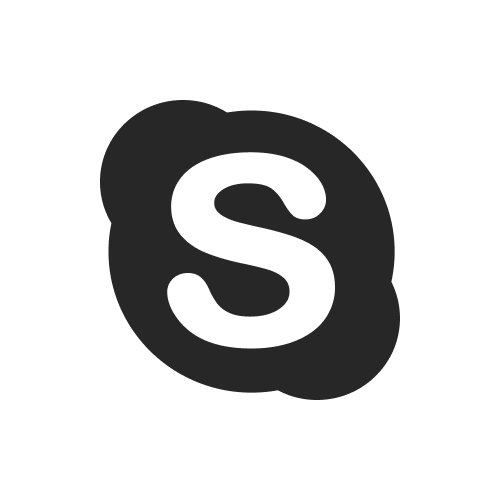 JEDINICA 1: Osnove online komunikacije za mala i srednja poduzeća
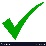 ODJELJAK 1.5.: Video pozivi za poslovnu komunikaciju (2)
DA
NE
pripremiti dnevni red prije sastanka
provjerite svoje materijale prije poziva
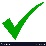 kasniti
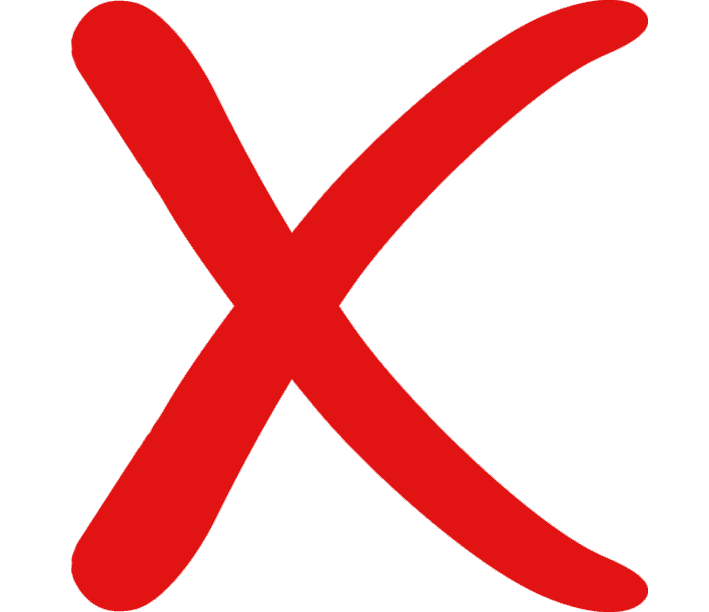 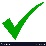 ugasiti kameru i napustiti sastanak
izgledati profesionalno
isključiti mikrofon kada ne govorite
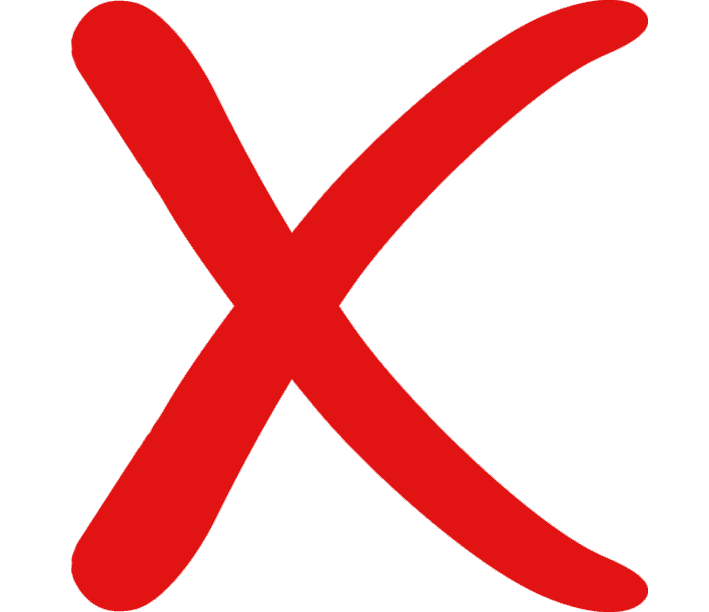 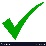 obavljati druge zadatke tijekom poziva
biti sigurni da niste "uživo" kako biste izbjegli neugodne situacije
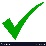 snimiti video prije nego što prethodno zatražite dopuštenje
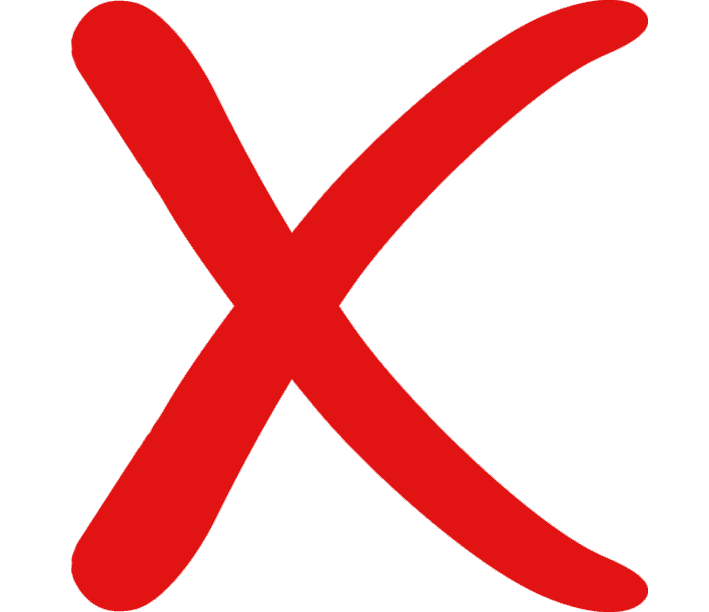 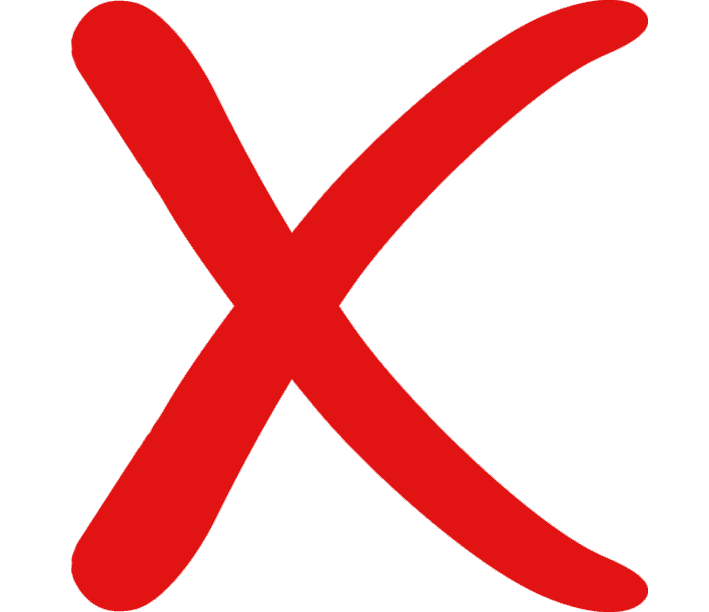 postaviti odgovarajući kut kamere i osvjetljenje
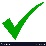 Ključni zaključci:
Mala i srednja poduzeća mogu se osloniti na različite alate za online komunikaciju
Za učinkovitu komunikaciju ključno je savladati pravila/običaje
Za svaki alat online komunikacije postoje stvari koje treba raditi i druge koje treba izbjegavati
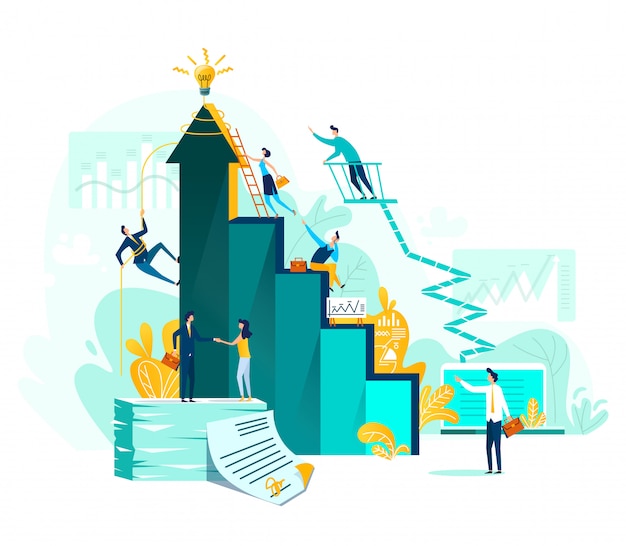 Provjera znanja
2. Što se u e-porukama može smatrati nepristojnim?

a.- pisati duge rečenice
b.- dijeliti velike datoteke
c.- upotreba velikih slova
3. Koliko izravna razmjena poruka može biti učinkovita?

a.- uz opsežnu upotrebu akronima
b.- pisanjem kratkih tekstova
c.- uz raširenu upotrebu emojija
Mrežni bonton se sastoji od:

a.- pravila/običaji za dobru online komunikaciju
b.- pravila/običaji samo za poslovnu komunikaciju
c.- sva pravila/običaji za opću komunikaciju
5. U video pozivima trebali biste izbjegavati:

a.- raditi druge zadatke tijekom sastanka
b.- oblačiti svijetlu odjeću
c.- nositi naočale
4. Društveni mediji mogu pomoći u:

a.- doći do velikog broja ljudi
b.- oglašavati proizvode/usluge samo lokalno
c.- oglašavanje proizvoda/usluga samo globalno
Provjera znanja
2. Što se u e-porukama može smatrati nepristojnim?

a.- pisati duge rečenice
b.- dijeliti velike datoteke
c.- Upotreba velikih slova
3. Koliko izravna razmjena poruka može biti učinkovita?

a.- uz opsežnu upotrebu akronima
b.- pisanjem kratkih tekstova
c.- uz raširenu upotrebu emojija
Mrežni bonton se sastoji od:

a.- pravila/običaji za dobru online komunikaciju
b.- pravila/običaji samo za poslovnu komunikaciju
c.- sva pravila/običaji za opću komunikaciju
5. U video pozivima trebali biste izbjegavati:

a.- raditi druge zadatke tijekom sastanka
b.- oblačiti svijetlu odjeću
c.- nositi naočale
4. Društveni mediji mogu pomoći u:

a.- doći do velikog broja ljudi
b.- oglašavati proizvode/usluge samo lokalno
c.- oglašavanje proizvoda/usluga samo globalno
JEDINICA 1: Mrežni bonton u poslovnom kontekstu
IZVORI
Balinas, T. (2021). Social Media Etiquette for Business Owners: 25 Do’s & Don’ts. https://www.outboundengine.com/blog/social-media-etiquette-for-business-25-dos-donts/ 

Conrad, A. (2021). The 7 Rules of Business Chat Etiquette Your Team is Definitely Breaking. https://www.getapp.com/resources/business-chat-etiquette-rules-for-small-business/ 

Guffey, M. (2008). Essentials of business communication (7th ed.). Mason, OH: Thomson/Wadsworth.

Shea, V. (1994). Netiquette. San Francisco, CA: Albion Books.

Smith, S. (2020). Netiquette: How to Master Online Business Communication. https://www.business-opportunities.biz/2020/05/05/netiquette-master-online-business-communication/

Strawbridge, M. (2006). Netiquette: Internet etiquette in the age of the blog. Software Reference.
Hvala za pozornost!